Outcome 9: Photosynthesis
Looks at process of photosynthesis overall, Light dependent reactions and Calvin cycle. 

Directions: move each box to the correct location on the diagram.
Sunlight enters exciting electrons.
H2O enters and is split into oxygen and H+ ions.
Oxygen is released
Thylakoid
Stroma
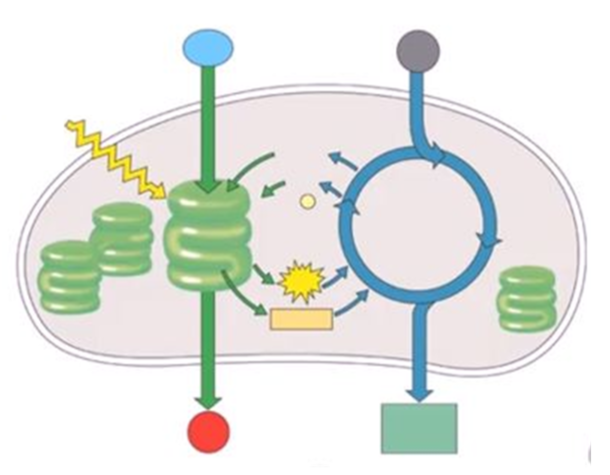 ATP is created using energy from H+ ions moving through the membrane causing a phosphate to attach to ADP.
NADP+ remains after energy is used.
Step 1 = light- dependent reactions
CO2 enters to combine with carbon and make glucose with the use of NADPH & ATP.
NADPH is created by NADP+ carrying excited electrons and a H+ ion.
Glucose is produced
Step 2 = Calvin cycle
ADP remains after energy is used.
Chloroplast
Light Dependent Reaction Structures:
Photosystem I
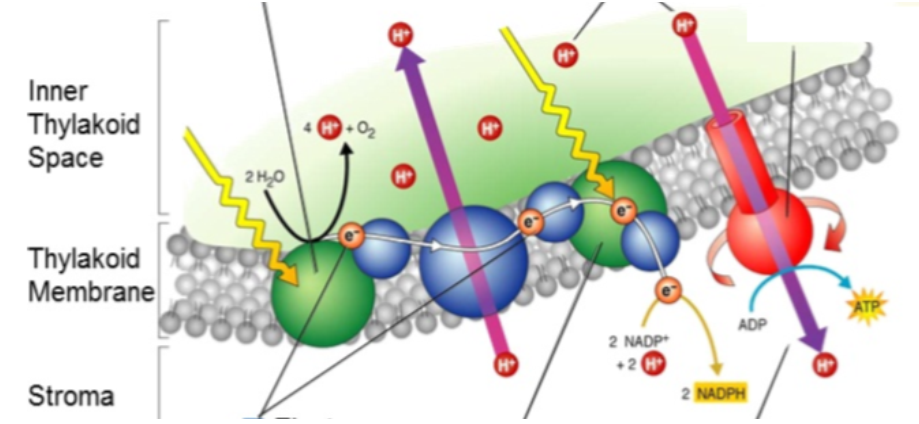 H+ ions - create concentration gradient
Photosystem II – contains chlorophyl that absorbs photos to excite electrons.
ATP Synthase – protein for H+ ions travels through
ETC (electron transport chain) – carries excited electrons
Light Dependent Reaction Process:
Once at the end of the ETC the sun’s energy excites the electrons again and this energy is carried by NADP+ to go to the CC.
C.
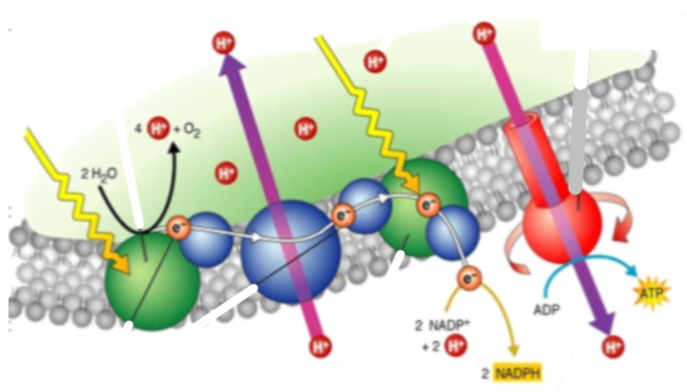 Water enters and is separated by enzymes creating oxygen and more H+ ions affecting the concentration gradient.
E.
B.
H+ ions move from a + to – gradient across ATP synthase.  When this occurs energy is made which is used to attach a phosphoryl group to ADP making ATP to go to the CC.
A.
D.
Sunlight enters as photons and excites electrons found in chlorophyll.
The excited electrons move along the ETC causing H+ ions to move from outside the thylakoid membrane to inside.
Calvin Cycle Process:
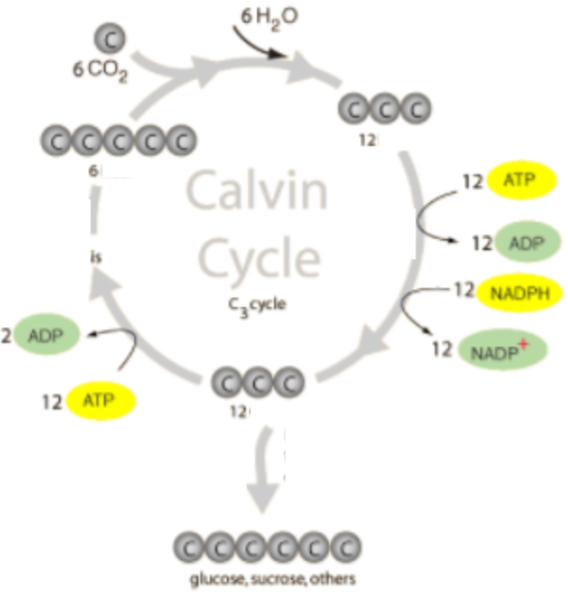 2 3-carbon molecules are removed to make glucose.
A.
The ATP and NADPH created in the LDR are used to move carbon molecules around making new carbon structures.
D.
B.
ATP is used to arrange the leftover carbon into 5-carbon molecules that remain in the cycle.
C.
CO2 is combined with an already existing 5-carbon molecule making 12 3-carbon molecules.
ANSWERS
ADP remains after energy is used.
Answer:
H2O enters and is split into oxygen and H+ ions.
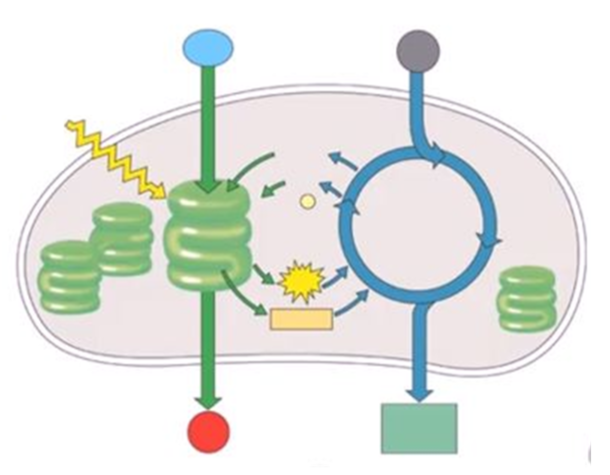 CO2 enters to combine with carbon and make glucose with the use of NADPH & ATP.
Sunlight enters exciting electrons.
NADP+ remains after energy is used.
Step 1 = light- dependent reactions
Step 2 = Calvin cycle
Thylakoid
Stroma
Chloroplast
NADPH is created by NADP+ carrying excited electrons and a H+ ion.
ATP is created using energy from H+ ions moving through the membrane causing a phosphate to attach to ADP.
Glucose is produced
Oxygen is released
ANSWER:
H+ ions - create concentration gradient
Photosystem II – contains chlorophyl that absorbs photos to excite electrons.
ATP Synthase – protein for H+ ions travels through
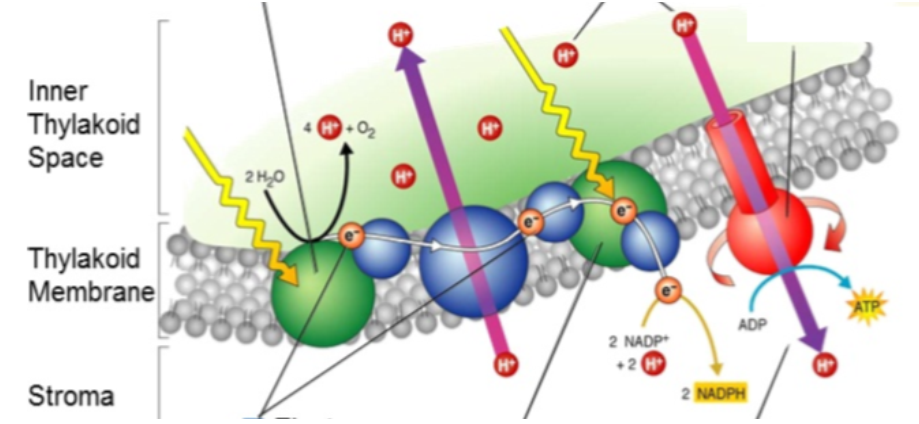 ETC (electron transport chain) – carries excited electrons
Photosystem I
ANSWER:
The excited electrons move along the ETC causing H+ ions to move from outside the thylakoid membrane to inside.
H+ ions move from a + to – gradient across ATP synthase.  When this occurs energy is made which is used to attach a phosphoryl group to ADP making ATP to go to the CC.
C.
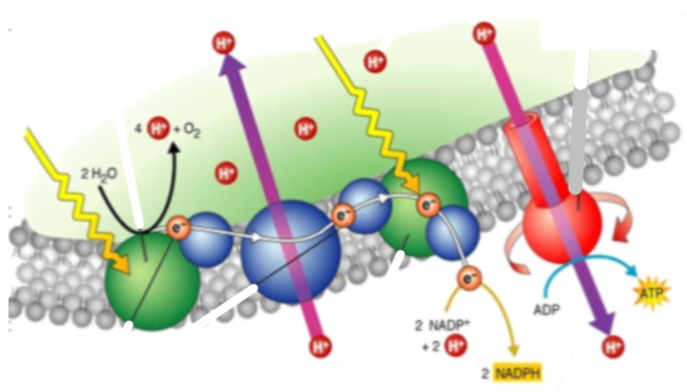 Water enters and is separated by enzymes creating oxygen and more H+ ions affecting the concentration gradient.
E.
B.
A.
D.
Sunlight enters as photons and excites electrons found in chlorophyll.
Once at the end of the ETC the sun’s energy excites the electrons again and this energy is carried by NADP+ to go to the CC.
ANSWER:
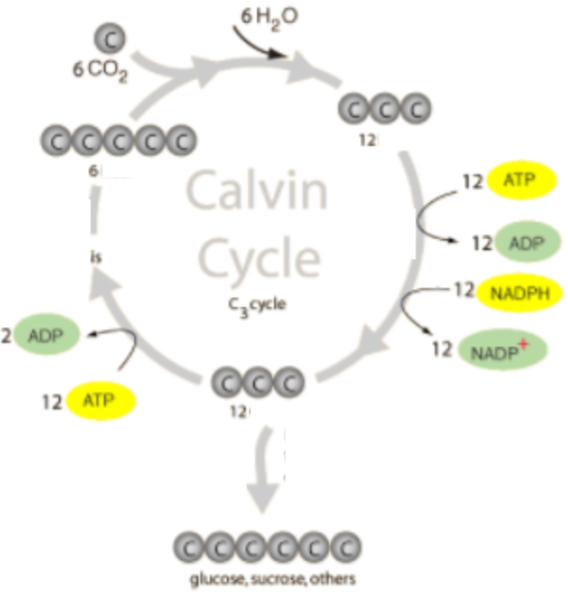 A.
CO2 is combined with an already existing 5-carbon molecule making 12 3-carbon molecules.
The ATP and NADPH created in the LDR are used to move carbon molecules around making new carbon structures.
D.
ATP is used to arrange the leftover carbon into 5-carbon molecules that remain in the cycle.
B.
C.
2 3-carbon molecules are removed to make glucose.